VITAJTE V DOBRODRUŽSTVE PÁTRAČOV
PREČO PÁTRAČI?
Lebo chceme tento rok stráviť ako partia, ktorá pátra po nových vedomostiach a skúsenostiach
Lebo sme šikovní, múdri, zvedaví ale aj úctiví a kamarátsky – ako správni pátrači
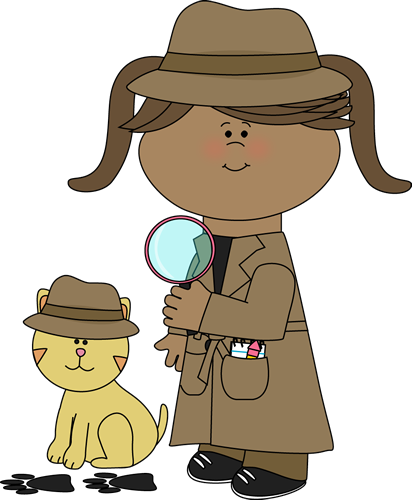 SME TRETIACI
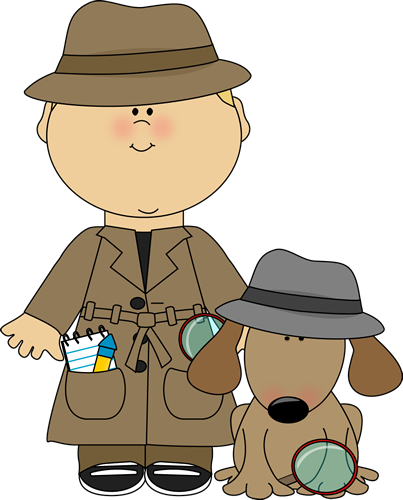 Budeme sa stretávať v tejto triede KAŽDÝ DEŇ! Prečo?
Aby sme vypátrali všetky písmená
Zvládli čítanie
Zvládli písanie
Objavili čísla a počítanie
Objavili kopec nových vecí o našom cool svete
SME TRETIACI
Čo ak som chorý/á a nemôžem chodiť do školy? 
Ak iba 1 deň, ospravedlnenku mi do ŽK napíše rodič
Ak viacej dní, musím ísť k lekárovi a pri návrate do školy prinesiem ospravedlnenku od lekára
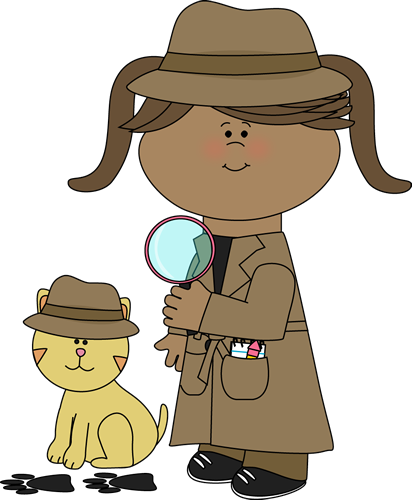 ABY SME BOLI V BEZPEČÍ
Budeme nosiť rúška na chodbe
Budeme si PORIADNE umývať ruky pred jedlom, po WC…
https://www.youtube.com/watch?v=bHyMjn11W6Y
Budeme pravidelne čistiť lavice
Budeme sa zdržiavať iba v našej triede
Do školy neprídeme chorí
Budeme kýchať iba do rukáva :)
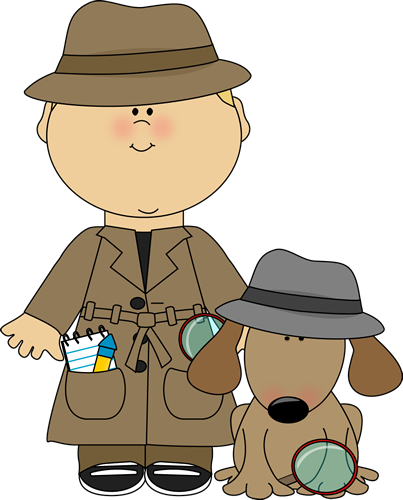 ABY NÁM SPOLU DOBRE BOLO
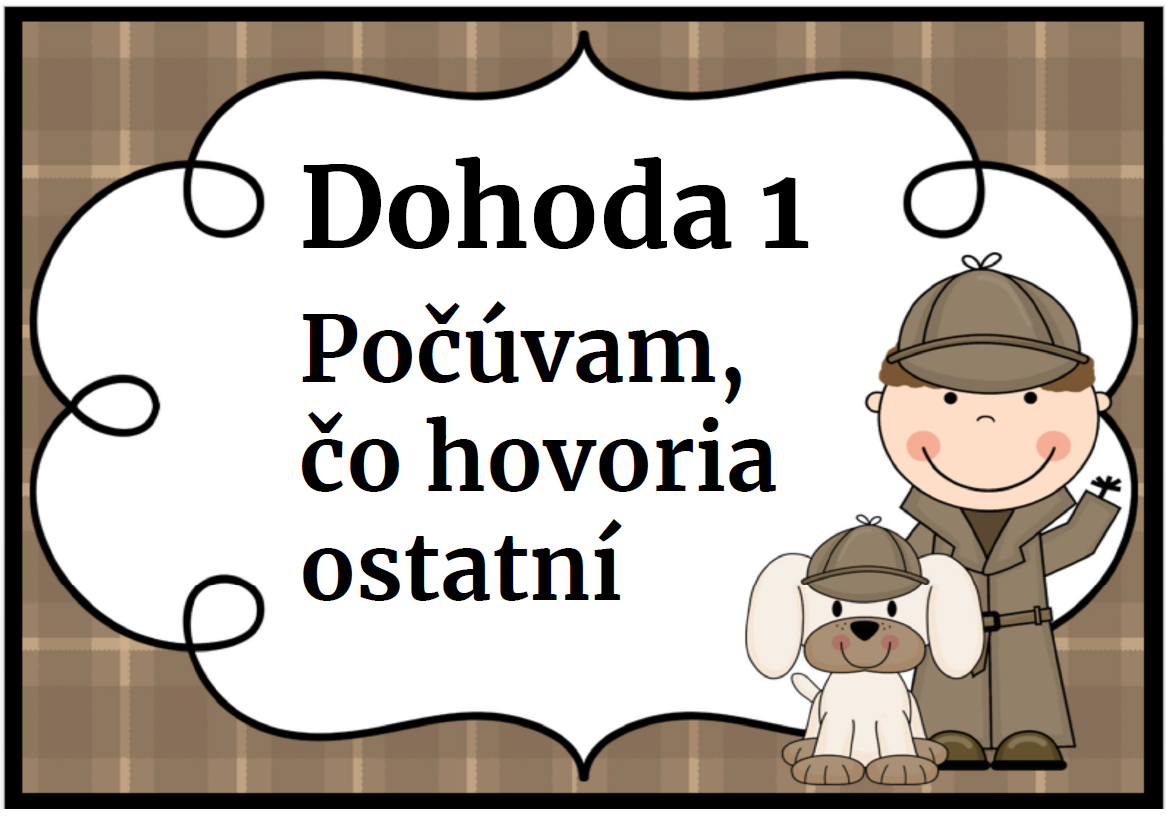 ABY NÁM SPOLU DOBRE BOLO
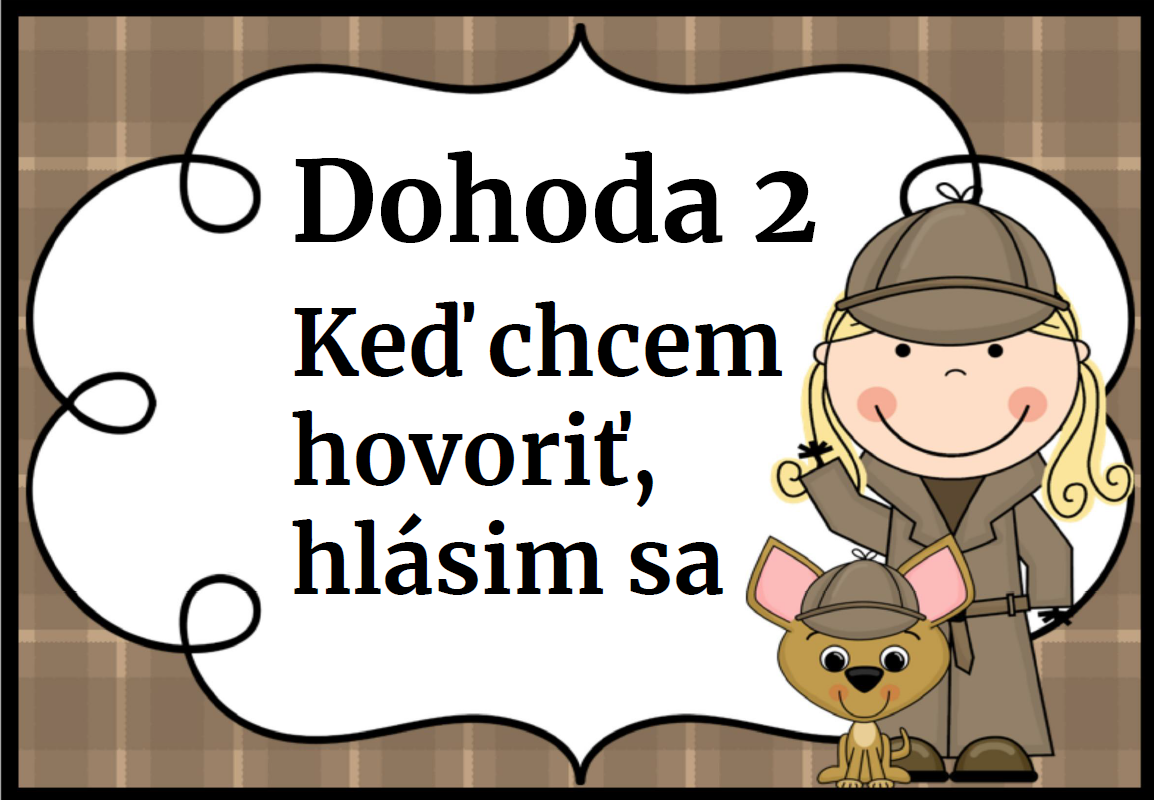 ABY NÁM SPOLU DOBRE BOLO
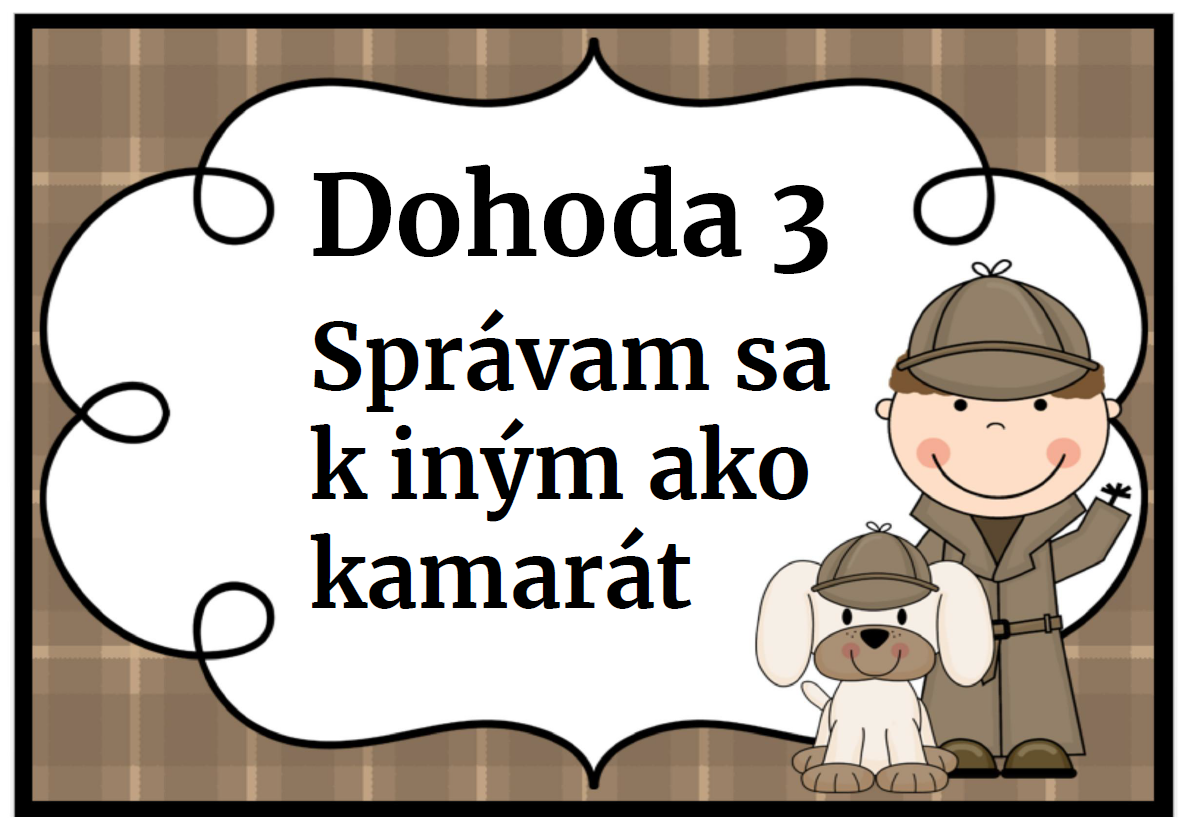 ABY NÁM SPOLU DOBRE BOLO
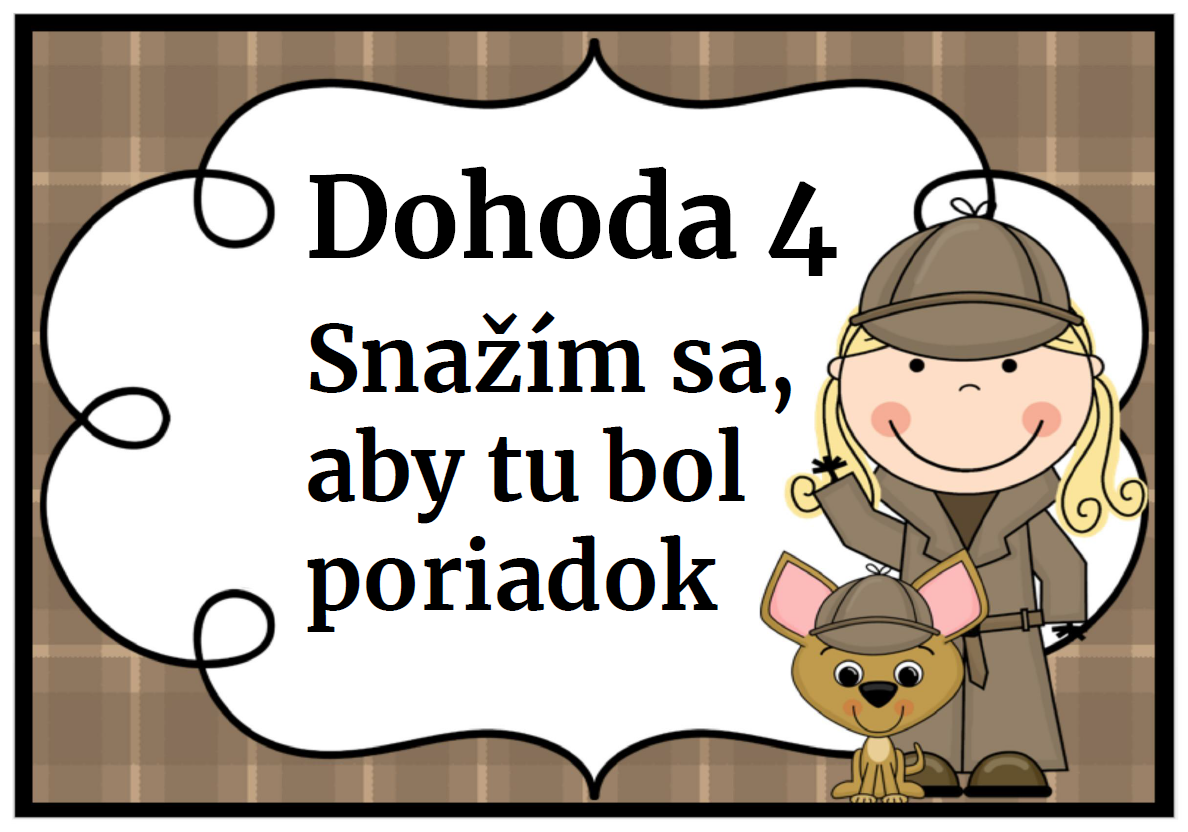 ABY NÁM SPOLU DOBRE BOLO
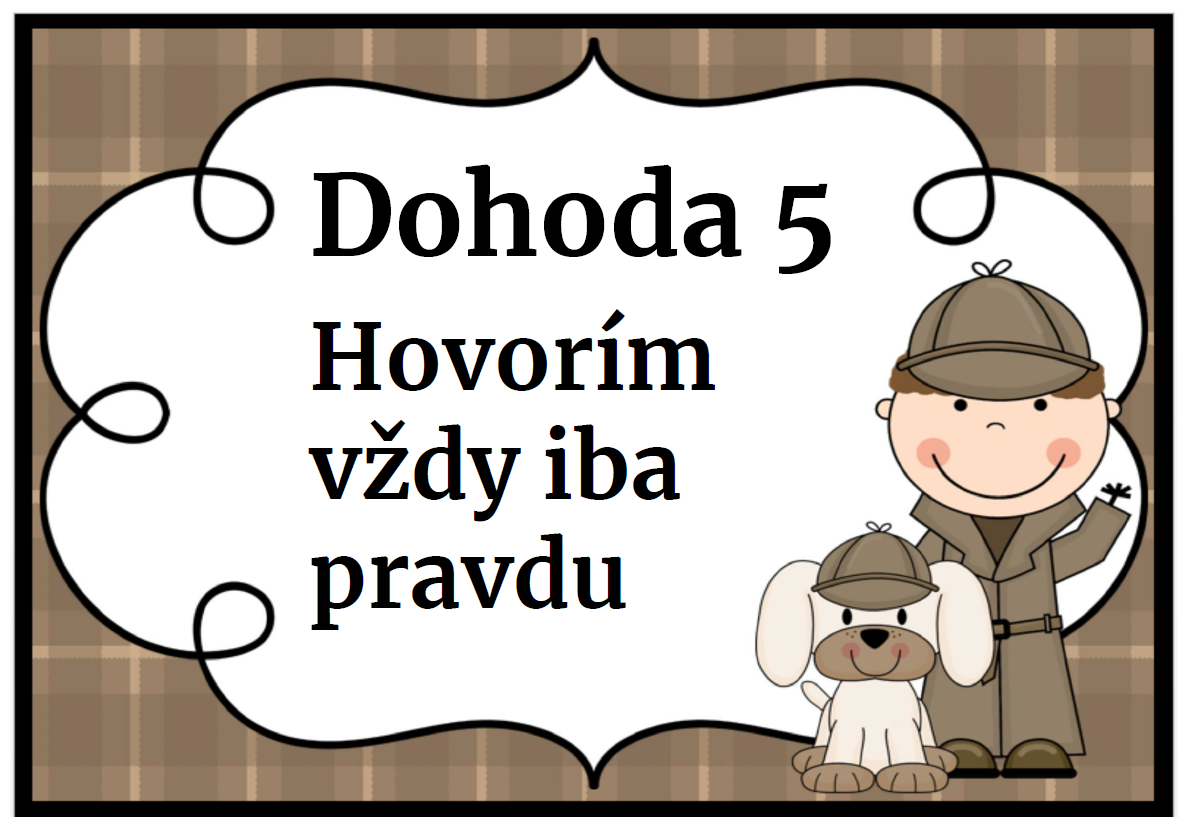 ABY NÁM SPOLU DOBRE BOLO
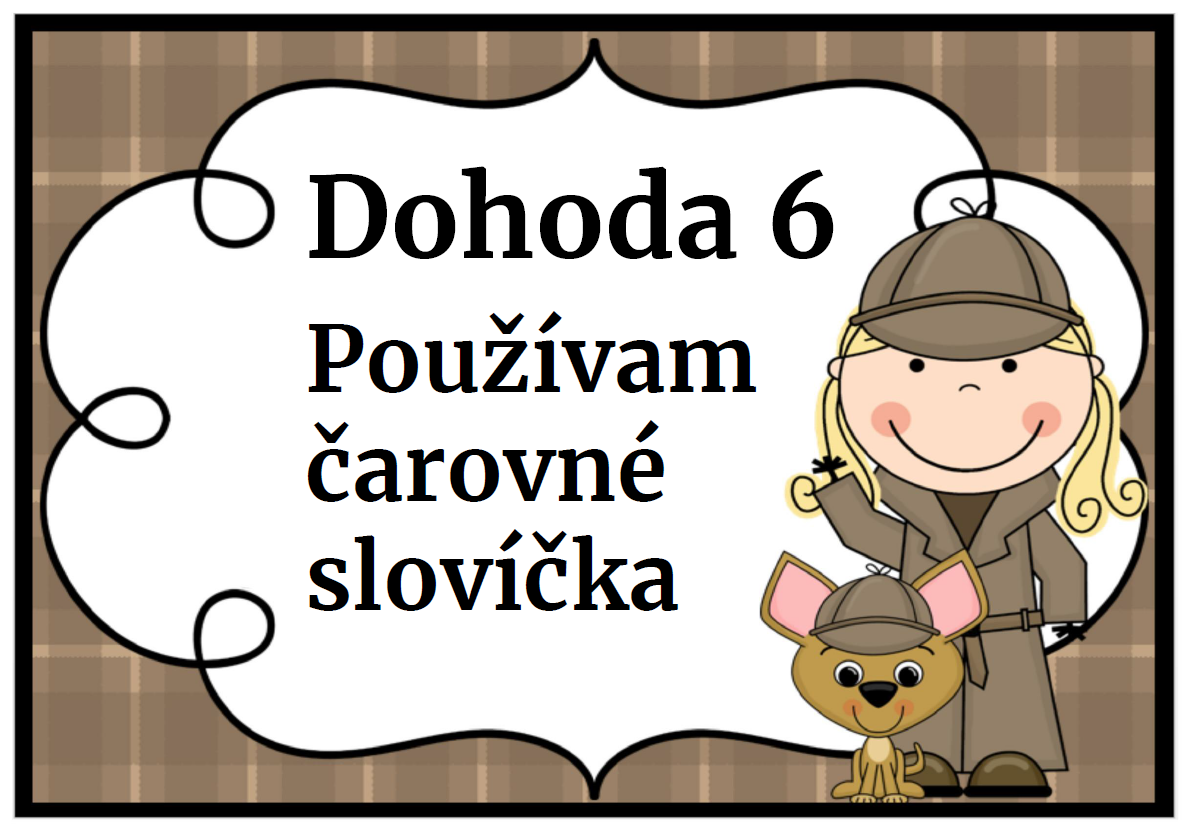 NAKONIEC ODMENA
Nakoniec si ako inšpiráciu pozrieme krátky príbeh o Martinke a pátračoch. Čo myslíte, podarí sa im vylúštiť záhadu? 
https://www.youtube.com/watch?v=fYfOHWtw9jQ
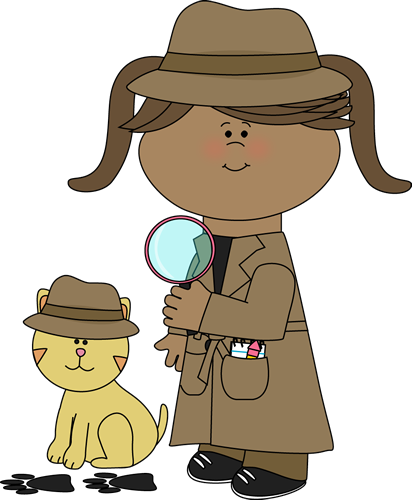